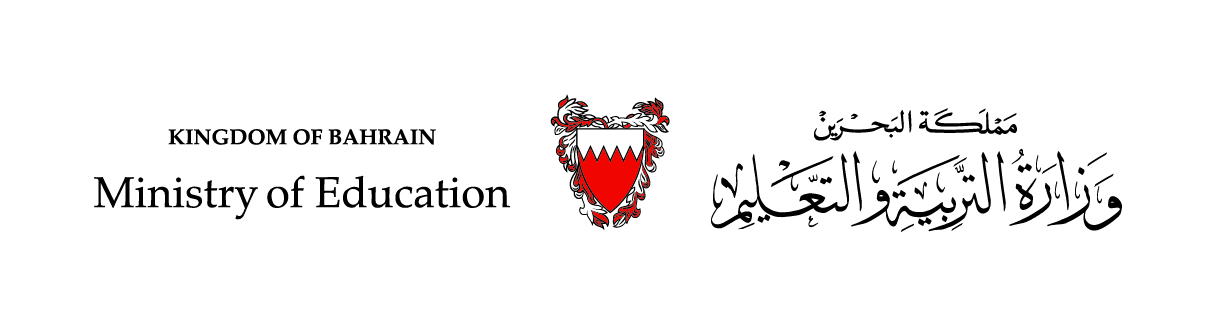 وزارة التربية والتعليم –الفصل الدراسي الثاني 2020-2021م
Accounting 2                                                                                          Accounting for Receivable                                                                                                Acc. 212
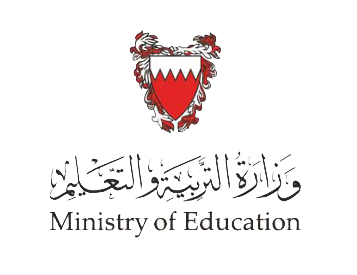 Learning Objectives
By the end of this lesson, the student should be able to:
1.
Explain how companies prepare journal entry by using Allowance Method
Explain how companies calculate the estimated uncollectible receivables
2.
3.
Applying  exercise in preparing the journal entries by using Allowance Method
وزارة التربية والتعليم –الفصل الدراسي الثاني 2020-2021م
Accounting 2                                                                                          Accounting for Receivable                                                                                                Acc. 212
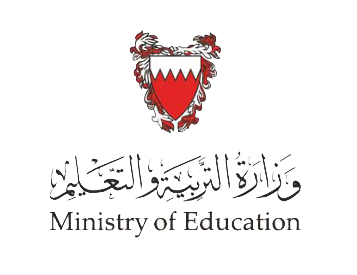 Type of recording uncollectible accounts
Two methods are used in accounting for uncollectible accounts:
1- Direct write - off method
when a company determines a particular account to be uncollectible directly write off the account 
it’s charges the loss to Bad Debts Expense

2- Allowance method.
It’s involves estimating uncollectible accounts at the end of each period
وزارة التربية والتعليم –الفصل الدراسي الثاني 2020-2021م
Accounting 2                                                                                          Accounting for Receivable                                                                                                Acc. 212
Emphasis on Income Statement                                 Emphasis on Balance Sheet   
                            Relationships                                                                 Relationships
Cash Realizable Value
    Sales                            Bad Debts 
 Receivable                      Expenses
Cash Realizable Value
 Accounts                        Allowance for 
 Receivable                   Doubtful Accounts
Percentage of Sales
Percentage of Receivable
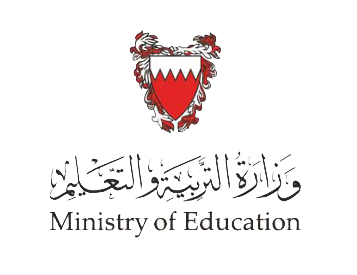 2- ALLOWNCE METHOD FOR UNCOLLECTIBLE ACCOUNTS
The allowance method of accounting for bad debts involves estimating uncollectible accounts at the end of each period. This provides better matching on the income statement. It also ensures that companies state receivables on the balance sheet at their cash (net) realizable value. Cash (net) realizable value is the net amount the company expects to receive in cash, when collecting the receiving. It excludes amounts that the company estimates it will not collect. This method reduces receivable in the balance sheet by the amount estimated uncollectible receivables
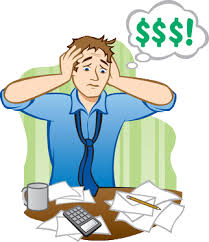 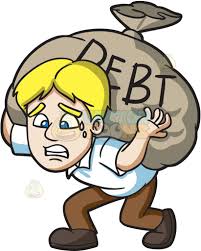 وزارة التربية والتعليم –الفصل الدراسي الثاني 2020-2021م
Accounting 2                                                                                          Accounting for Receivable                                                                                                Acc. 212
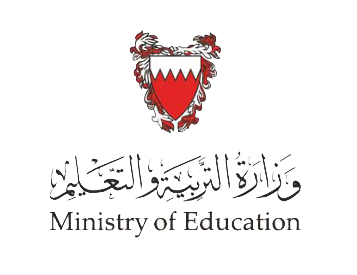 Allowance Method
Steps to prepare the journal entries by using the Allowance Method
1
2
3
وزارة التربية والتعليم –الفصل الدراسي الثاني 2020-2021م
Accounting 2                                                                                          Accounting for Receivable                                                                                                Acc. 212
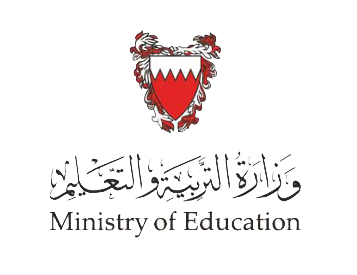 Illustration 1:
Khalid  Company had the following transitions involving bad debts in 2018 & 2019:
December 31,2018: Estimated bade debts expenses of BD 9,000
February 12, 2019: Wrote off balance of customer Nasser of  BD 3,500 as uncollectible.
September 18,2019: Nasser won money and paid the amount due. 
Required:
Prepare the necessary journal entries.
2- ALLOWNCE METHOD FOR UNCOLLECTIBLE ACCOUNTS
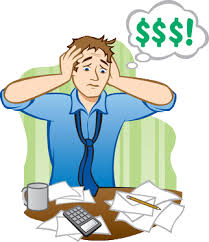 وزارة التربية والتعليم –الفصل الدراسي الثاني 2020-2021م
Accounting 2                                                                                          Accounting for Receivable                                                                                                Acc. 212
SOLUTION
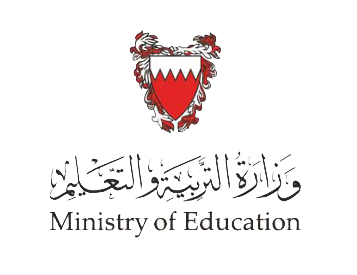 Illustration 1:
Khalid  Company had the following transitions involving bad debts in 2018 & 2019:
December 31,2018: Estimated bade debts expenses of BD 9,000
February 12, 2019: Wrote off balance of customer Nasser of  BD 3,500 as uncollectible.
September 18,2019: Nasser won money and paid the amount due.
Required:
Prepare the necessary journal entries.
2- ALLOWNCE METHOD FOR UNCOLLECTIBLE ACCOUNTS
Same Date
Same Amount
Bad Debts Expense
estimate uncollectible account receivable
9,000
Allowance for Doubtful Accounts
9,000
3,500
Allowance for doubtful accounts
Write off the uncollectible account
Account Receivable
3,500
Reopen the uncollectible account to recover it
Account Receivable
3,500
Allowance for doubtful accounts
3,500
Cash
3,500
Record receiving amount due
3,500
Account Receivable
وزارة التربية والتعليم –الفصل الدراسي الثاني 2020-2021م
Accounting 2                                                                                          Accounting for Receivable                                                                                                Acc. 212
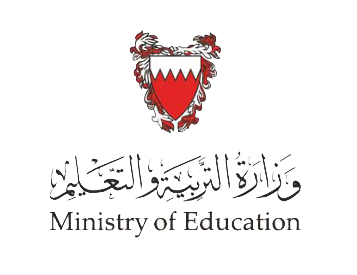 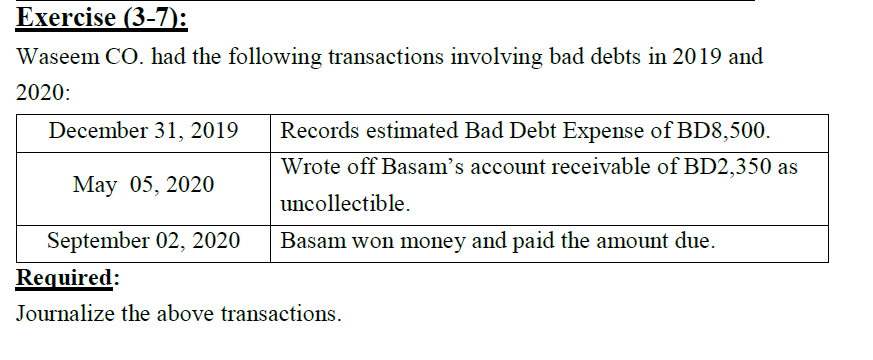 2- ALLOWNCE METHOD FOR UNCOLLECTIBLE ACCOUNTS
وزارة التربية والتعليم –الفصل الدراسي الثاني 2020-2021م
Accounting 2                                                                                          Accounting for Receivable                                                                                                Acc. 212
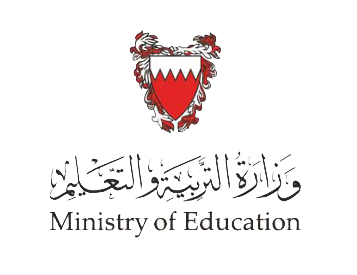 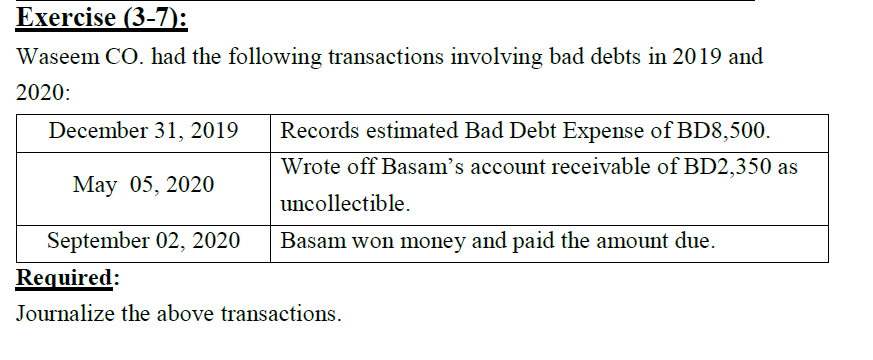 2- ALLOWNCE METHOD FOR UNCOLLECTIBLE ACCOUNTS
How can we calculate the estimated uncollectible receivable amount ???
Bad Debts Expense
8,500
Allowance for Doubtful Accounts
8,500
2,350
Allowance for doubtful accounts
Account Receivable – Bassam
2,350
Account Receivable - Bassam
2,350
2,350
Allowance for doubtful accounts
Cash
2,350
Account Receivable
2,350
وزارة التربية والتعليم –الفصل الدراسي الثاني 2020-2021م
Accounting 2                                                                                          Accounting for Receivable                                                                                                Acc. 212
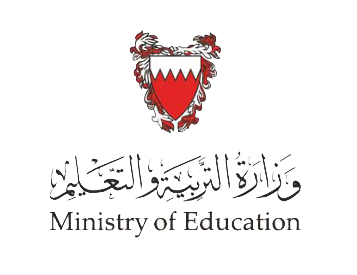 Two method to calculate the estimated uncollected receivable amount
Allowance for Doubtful Debts
 Normal Balance is:
(Credit Balance)
%
Sales
% 
Account Receivable
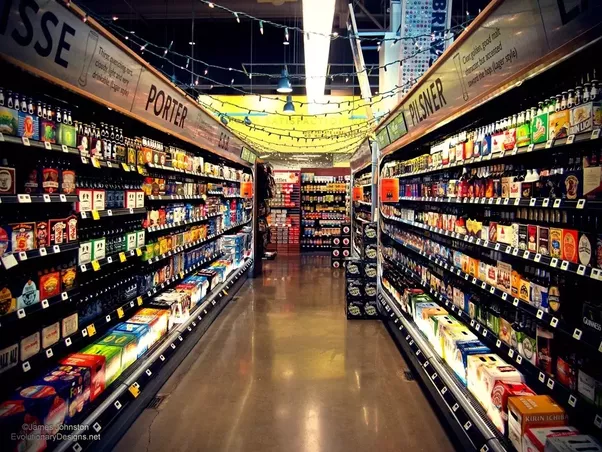 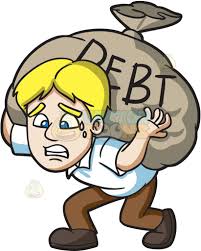 % Sales: Ignored Credit or debit Balance of Allowance for doubtful A/C
% A/C Receivable: 
Estimated % - Credit Balance of Allowance
Or Estimated % + Debit Balance of Allowance
وزارة التربية والتعليم –الفصل الدراسي الثاني 2020-2021م
Accounting 2                                                                                          Accounting for Receivable                                                                                                Acc. 212
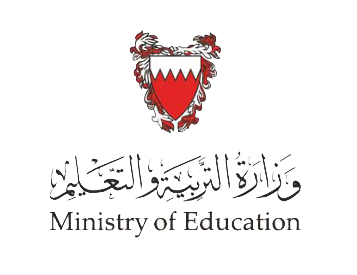 ESTIMATING THE ALLOWANCE AS A PERCENTAGE-OF-SALE:
2- ALLOWNCE METHOD FOR UNCOLLECTIBLE ACCOUNTS
When estimated a percentage of sales always take
 credit sales not cash Sales
Illustration 2:
Abdulla Company has credit sales of BD500,000 in 2018. Of this amount , BD100,000 remains uncollectible and credit balance of allowance for doubtful accounts BD20,000 at Dec 31 2018. The manger estimated that 10% of credit sales will be uncollectible. On Jan 15 2019, Customer Ahmed has bankrupt and the company write off his balance BD2,700 is to be uncollectible. On Jan 31 2019, Ahmed has increasing sales in his business and paid his balance due.
Required:
1- Prepare the necessary journal entries.
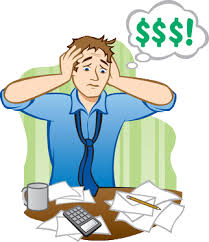 وزارة التربية والتعليم –الفصل الدراسي الثاني 2020-2021م
Accounting 2                                                                                          Accounting for Receivable                                                                                                Acc. 212
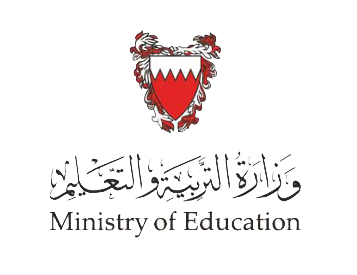 SOLUTION
2- ALLOWNCE METHOD FOR UNCOLLECTIBLE ACCOUNTS
ESTIMATING THE ALLOWANCE AS A PERCENTAGE-OF-SALE:
Illustration 2:
Abdulla Company has credit sales of BD500,000 in 2018. Of this amount , BD100,000 remains uncollectible and credit balance of allowance for doubtful accounts BD20,000 at Dec 31 2018. The manger estimated that 10% of credit sales will be uncollectible. On Jan 15 2019, Customer Ahmed has bankrupt and the company write off his balance BD2700 is to be uncollectible. On Jan 31 2019, Ahmed has increasing sales in his business and paid his balance due.
Required:
1- Prepare the necessary journal entries.
2- Show the effect on balance sheet.
Bad Debts Expense (500 000 X 10%)
50,000
Allowance for Doubtful Accounts
50,000
Allowance for doubtful accounts
2,700
Account Receivable – Ahmed
2,700
Account Receivable - Ahmed
2,700
2,700
Allowance for doubtful accounts
Cash
2,700
% Sales: Ignored Credit or debit Balance of Allowance for doubtful A/C
Account Receivable
2,700
وزارة التربية والتعليم –الفصل الدراسي الثاني 2020-2021م
Accounting 2                                                                 Accounting for Receivable                                                                                                Acc. 212
5 Mins
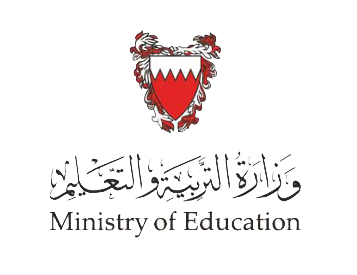 Summary
1. When the company estimated uncollectible Receivable
DR. Bad Debts Expense (credit sales X %)
        CR. Allowance for Doubtful Accounts
Be sure to
 use only  >>>   credit sales 
Don’t use  >>> cash sales
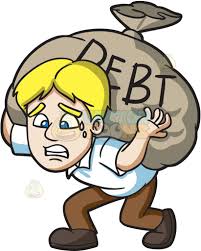 2. When the company decided to write off the customer account to be uncollectible.
DR. Allowance for doubtful accounts
        CR. Account Receivable (customer Name )
3. When the company recovered the customer account which wrote off.
DR. Account Receivable (customer Name )
                    CR. Allowance for doubtful accounts
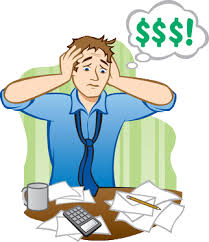 Both of entries records in 
the same Date
 & 
 the same Amount
DR. Cash
        CR. Account Receivable
وزارة التربية والتعليم –الفصل الدراسي الثاني 2020-2021م
Accounting 2                                                                                          Accounting for Receivable                                                                                                Acc. 212
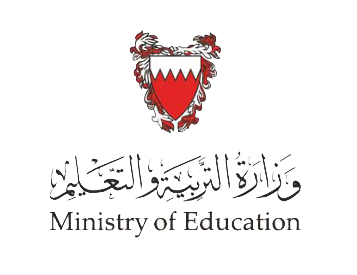 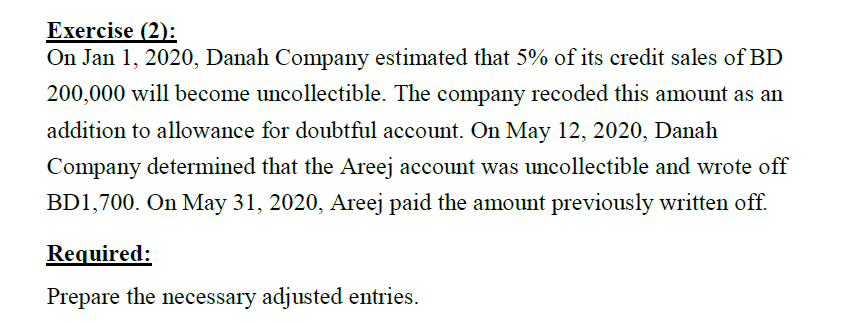 2- ALLOWNCE METHOD FOR UNCOLLECTIBLE ACCOUNTS
وزارة التربية والتعليم –الفصل الدراسي الثاني 2020-2021م
Accounting 2                                                                                          Accounting for Receivable                                                                                                Acc. 212
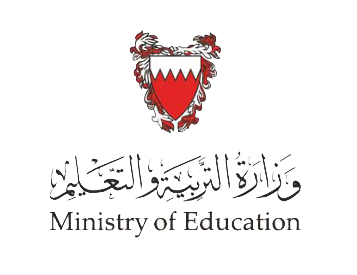 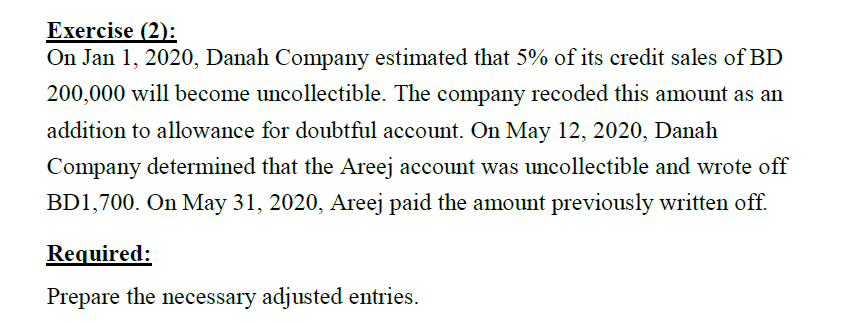 2- ALLOWNCE METHOD FOR UNCOLLECTIBLE ACCOUNTS
Bad Debts Expense (200 000 X 5%)
10,000
Allowance for Doubtful Accounts
10,000
Allowance for doubtful accounts
1,700
Account Receivable – Areej
1,700
Account Receivable - Areej
1,700
Allowance for doubtful accounts
1,700
Cash
1,700
Account Receivable
1,700
وزارة التربية والتعليم –الفصل الدراسي الثاني 2020-2021م
Accounting 2                                                                                          Accounting for Receivable                                                                                                Acc. 212
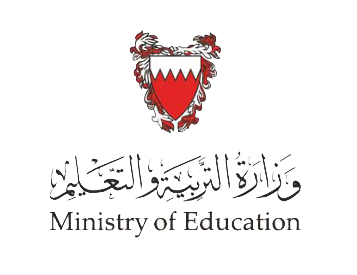 End Of Lesson
The student should be achieved the objectives:
Explain how companies prepare journal entry by using Allowance Method 
Explain how companies Allowances calculate the estimated uncollectible receivables 
Applying  exercise in preparing the journal entries by using Allowance Method
لمزيد من المعلومات:

www.Edunet.com1- زيارة البوابة التعليمية 
2- حل أسئلة وأنشطة الكتاب المدرسي.
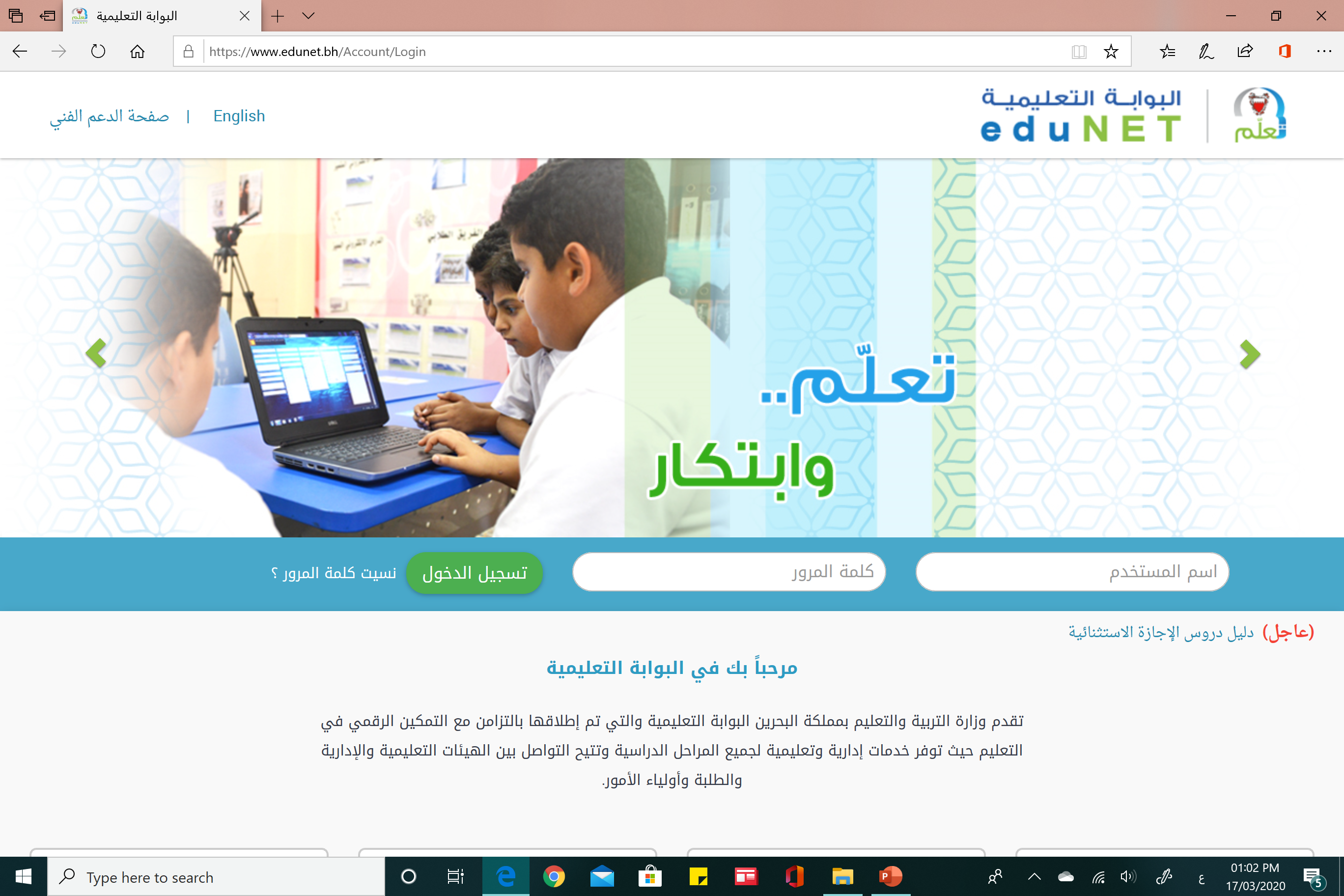 وزارة التربية والتعليم –الفصل الدراسي الثاني 2020-2021م